ECN9 – diesel-like AMMONIA SPRAYS
José M García-Oliver
ECN 9 Workshop | Naples, Italy on September 8th – 9th, 2023
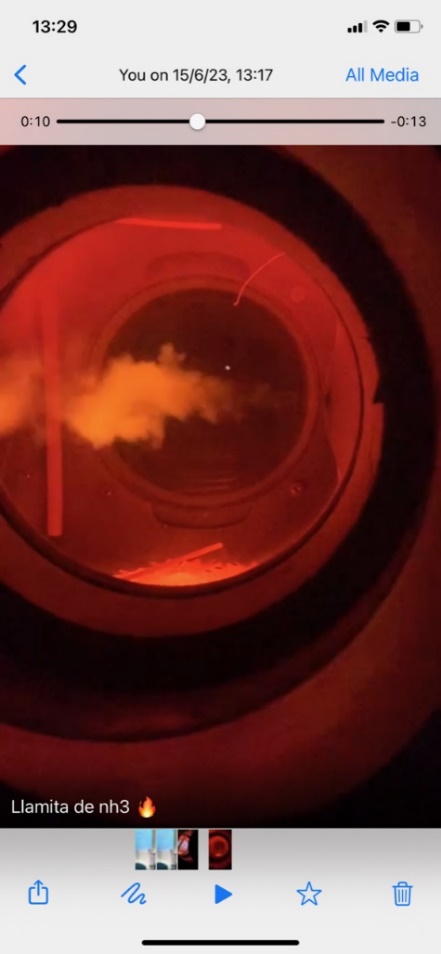 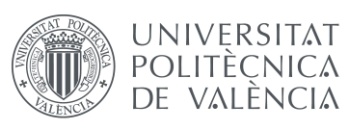 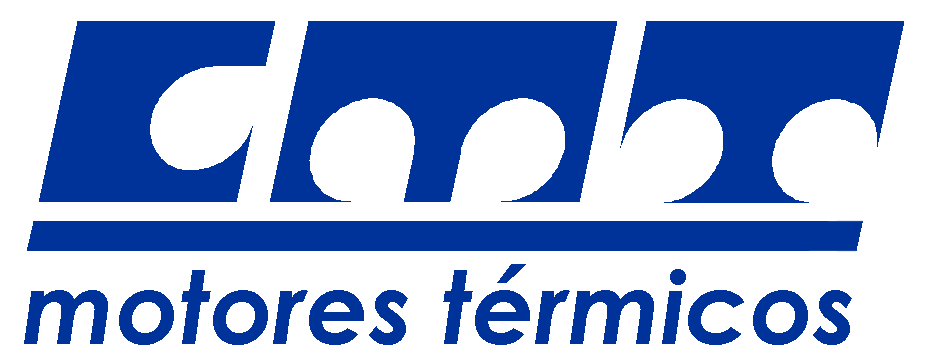 1
ECN9 – diesel-like AMMONIA SPRAYS
CONTRIBUTORS
INERT 
Gabriela Bracho, Jiawei Cao


REACTING
Andrea Schirru, Tommaso Lucchini

Andrea Di Matteo, Bart Somers
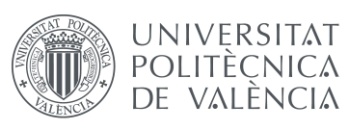 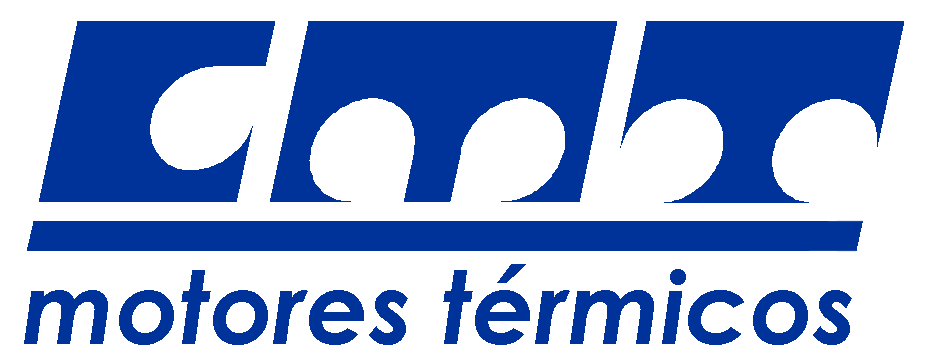 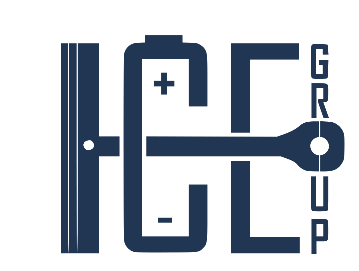 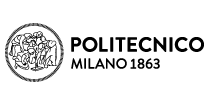 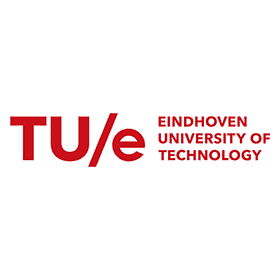 2
ECN9 – diesel-like AMMONIA SPRAYS
ACKNOWLEDGEMENTS
This research has been partially funded by MCIN/AEI/10.13039/501100011033 and the European Union “NextGenerationEU”/PRTR as part of the projects TED2021-129379A-I00 and SAFLOW TED2021-131618CA-C22 



 We would like to thank José Enrique del Rey and Omar Huerta for their valuable support during the experimental campaign at CMT
 Thanks to Kar Mung Pang from MAN Energy Solutions for fruitful discussion
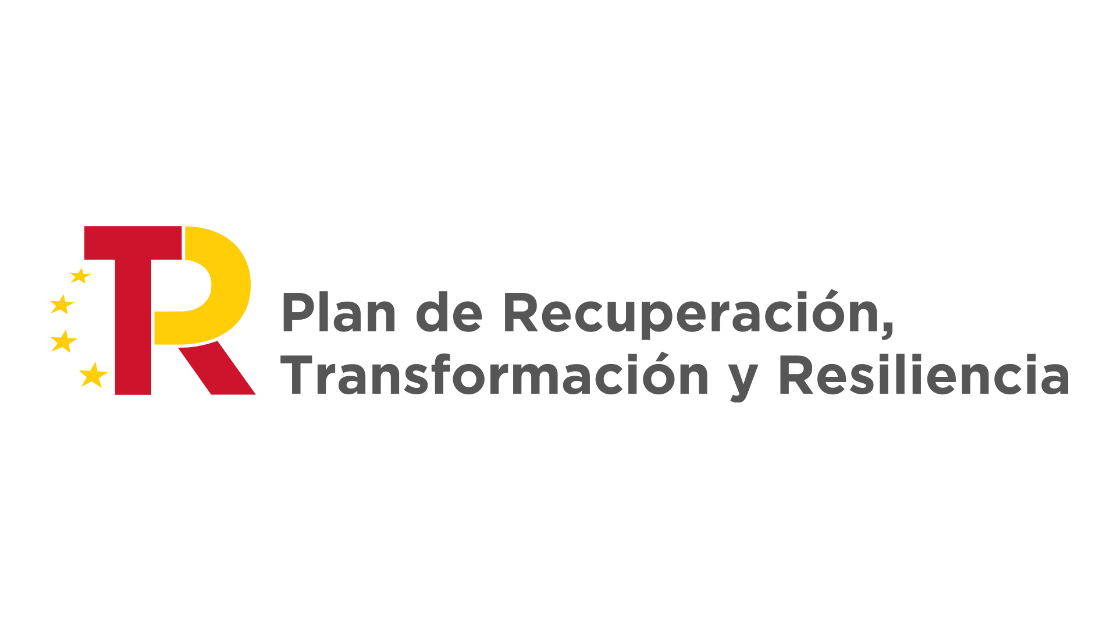 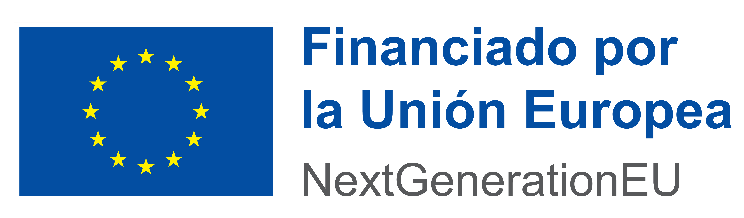 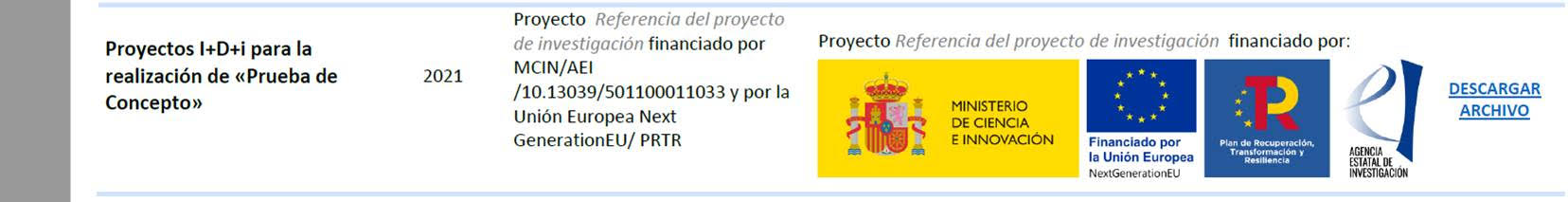 3
MOTIVATION
GUIDELINES – WISH LIST ?
Operating conditions




Reference Nozzles
Spray M, single-hole & multi-hole
Spray G, multi-hole
Bosch 7-hole
Spray D, Single-hole
Fuels
Ammonia
4
MOTIVATION
… REALITY
Most of the groups are facing difficulties to operate Diesel-like injectors with ammonia
Modelling efforts have been only achieved by groups with traditional activity within ECN
The menu is served
Inert spray: 		Exp-only by CMT
Reacting sprays: 	CFD-only by TUe + Polimi
5
Diesel like ammonia sprays inert
6
Inert ammonia sprays
THE CONTENTS
Approach

Materials and methods
Experimental facility
Optical setup 
Test Conditions

Results and discussion
Spray penetration and spray angle
Effect of chamber conditions and injection pressure
7
Inert ammonia sprays
APPROACH
This presentation will present a first characterization of ammonia sprays under a Diesel-like configuration using ECN recommendations [1]… except for the injector!!

Vapor phase penetration and cone angle vs time: single-pass Schlieren 
Liquid length: diffuse back illumination (DBI)

Parametric study:
Ambient gas density, ambient gas temperature
Rail pressure conditions

[1] García-Oliver JM, Bracho G, de la Morena J, Cao J, 2nd Symposium on Ammonia Energy, 2023
8
Materials and Methods
Experimental Facility: High Pressure High Temperature Test rig
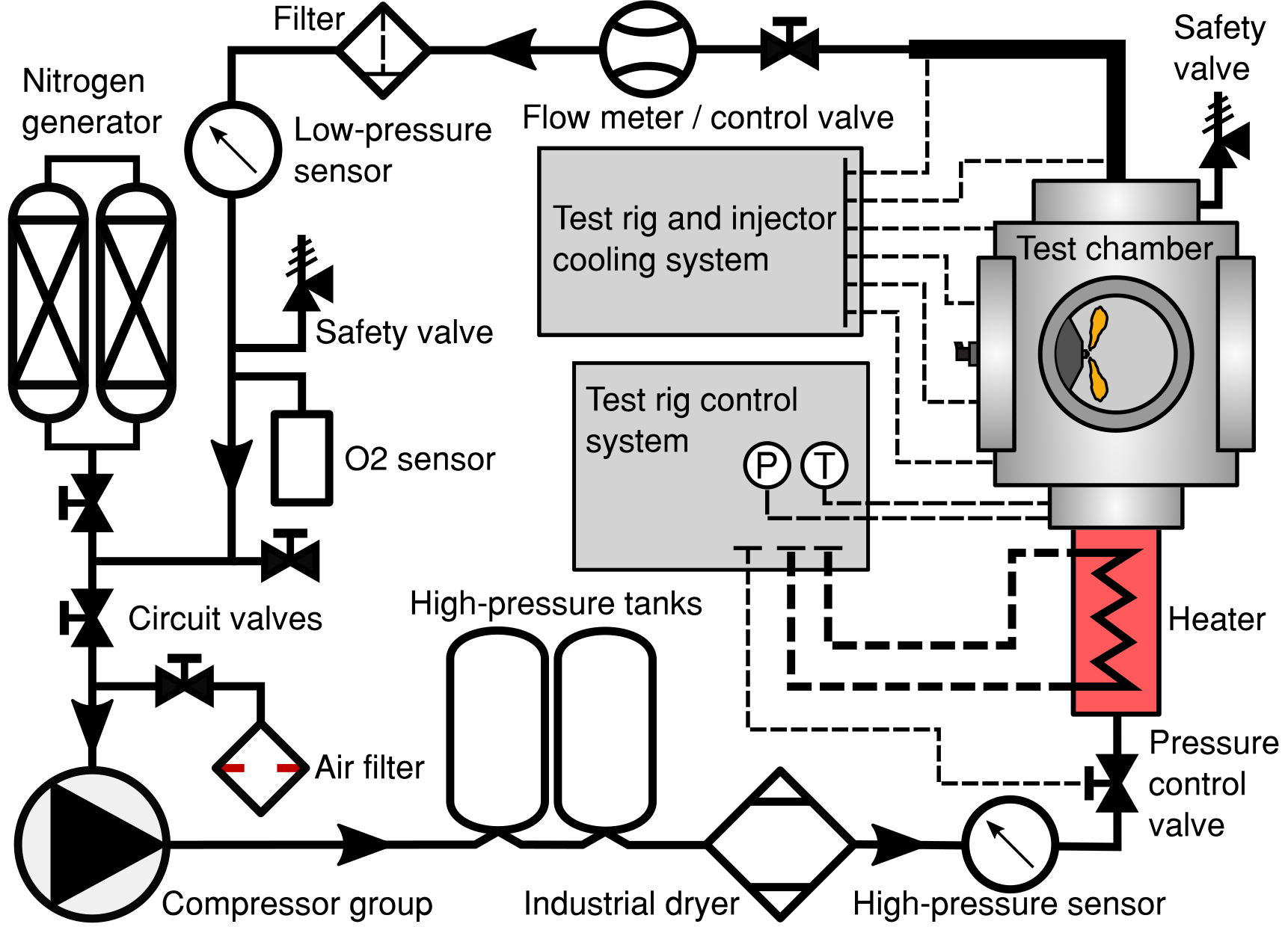 Continuous flow operation
Wide range of operating conditions:
Gas: [N2] or [N2+O2]
Temperature up to 1100K
Pressure: up to 150 bar

Wide testing section: Ø200mm

Injector holder with a cooling adaptor
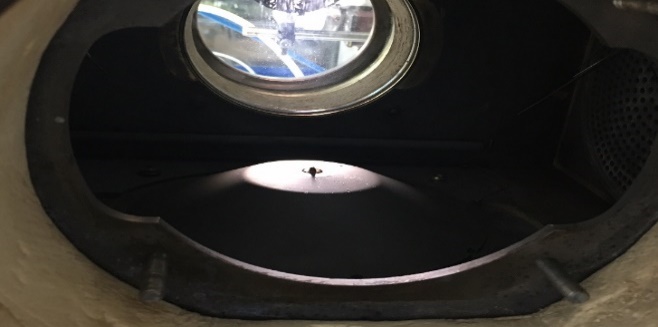 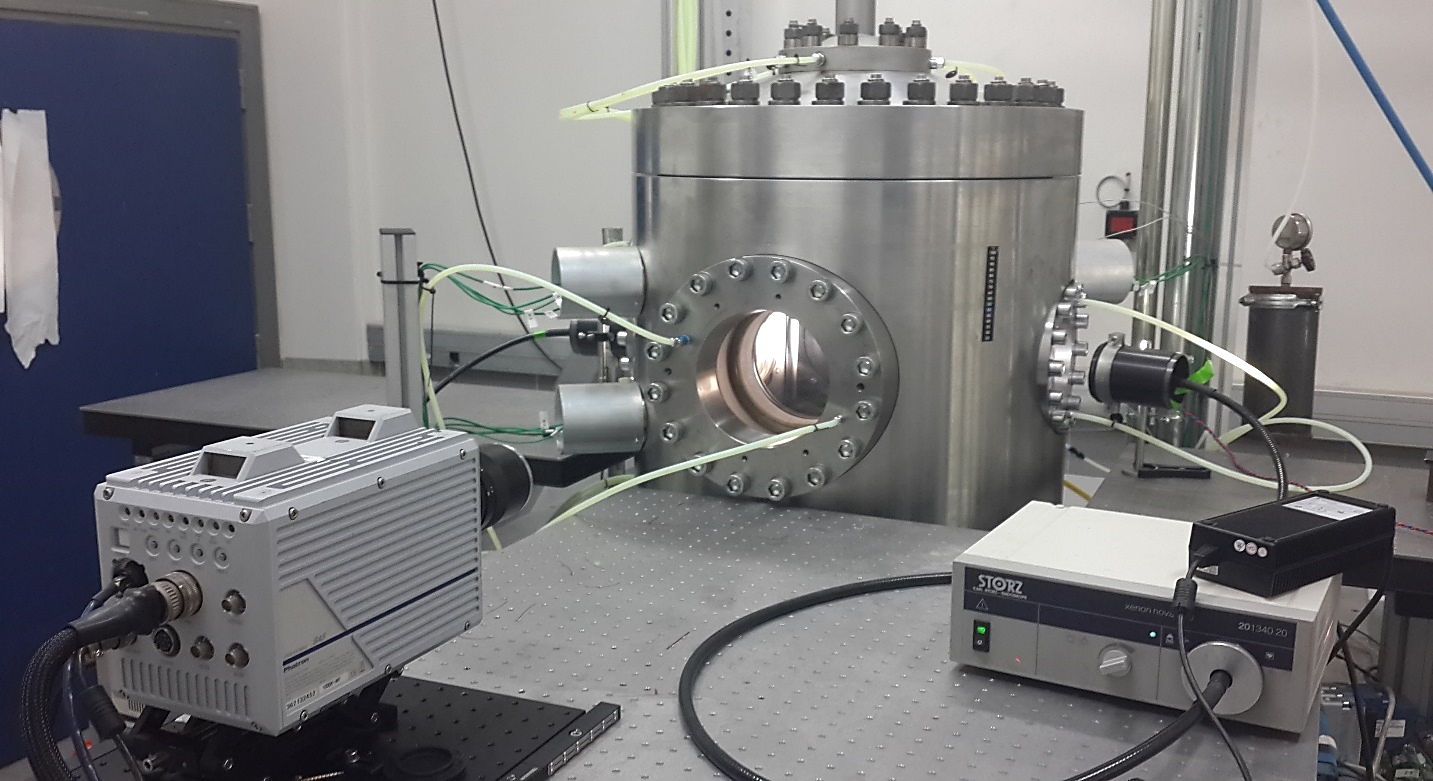 Nozzle
9
Materials and Methods
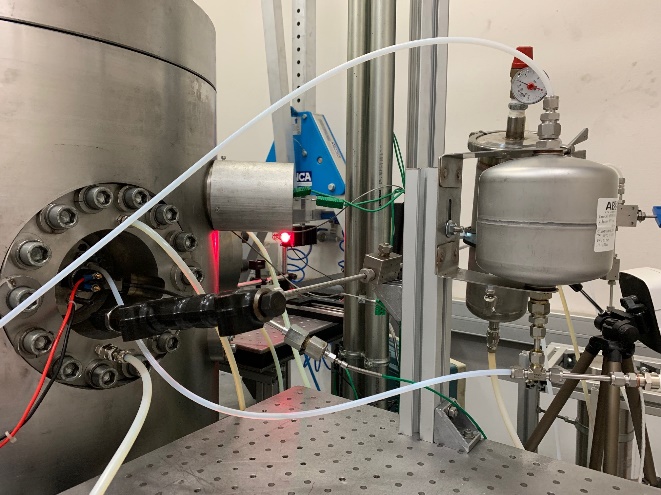 Experimental facility: Common Rail Injection system description
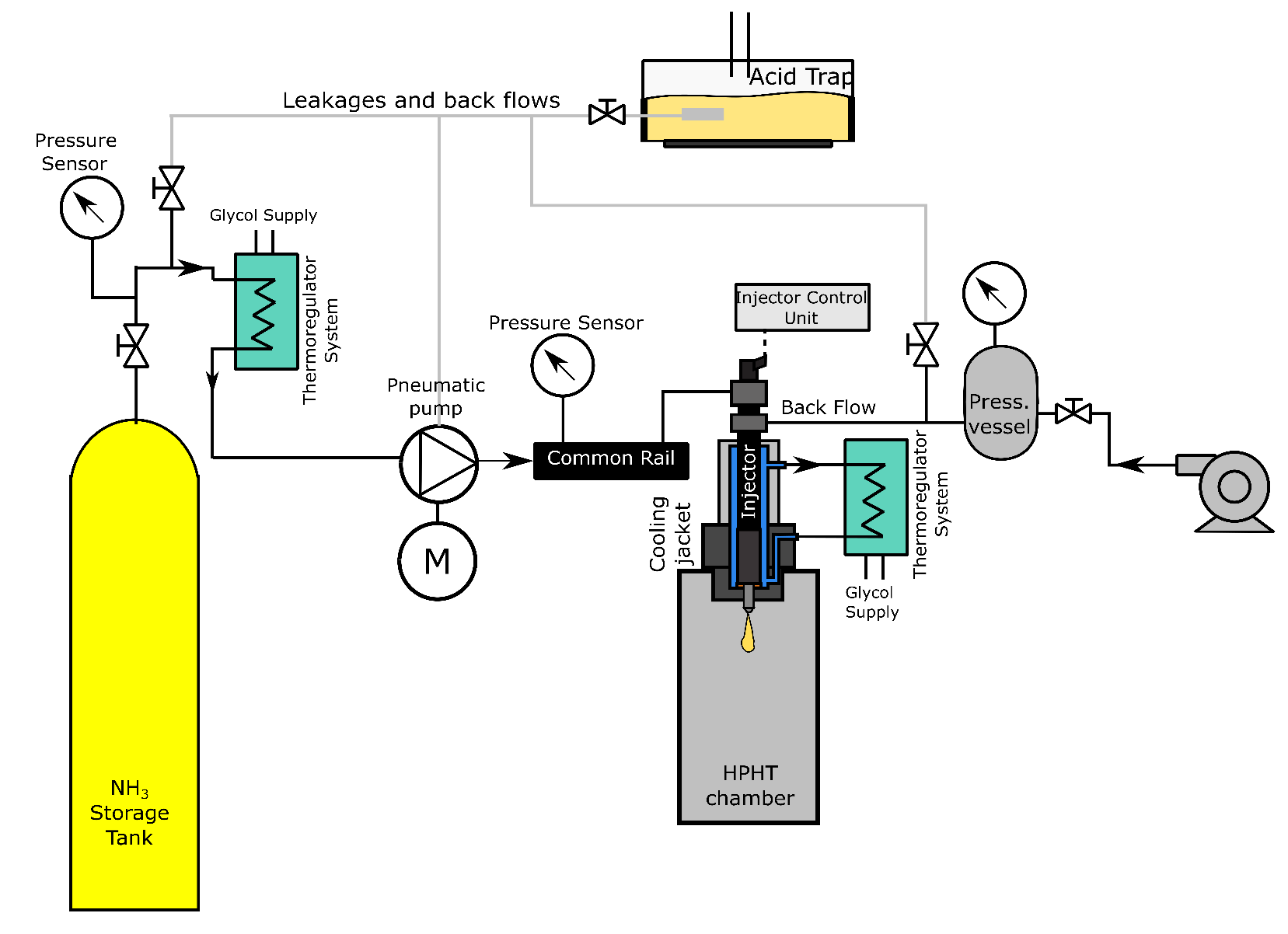 Liquid ammonia was supplied from a storage tank  NH3 Cooled down to prevent cavitation in the pump
A pneumatic pump was used
To prevent phase change in the injector:
Return-leakage line was pressurized [10 bar]
Adjustable injector cooling temperature [15ºC]
All the return lines were collected  acid trap
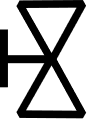 15-18 bar
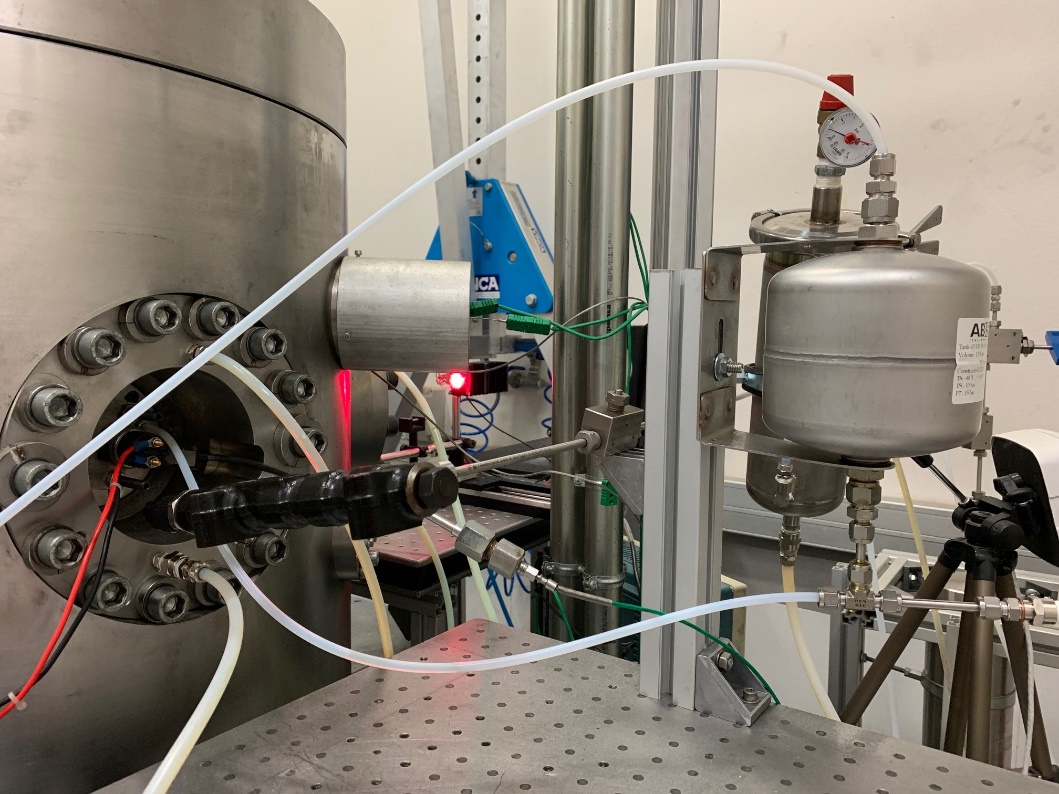 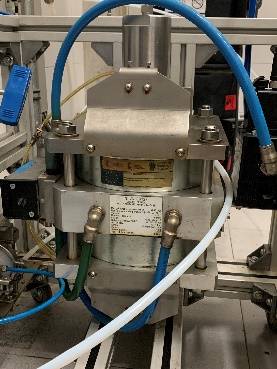 Heating blankets
[50ºC]
The system operated in stabilized conditions up to Pinj 800 bar
10
[Speaker Notes: Around 40ºC in storage]
Materials and Methods
Test Conditions:
Bosch Spray D-like  Injector
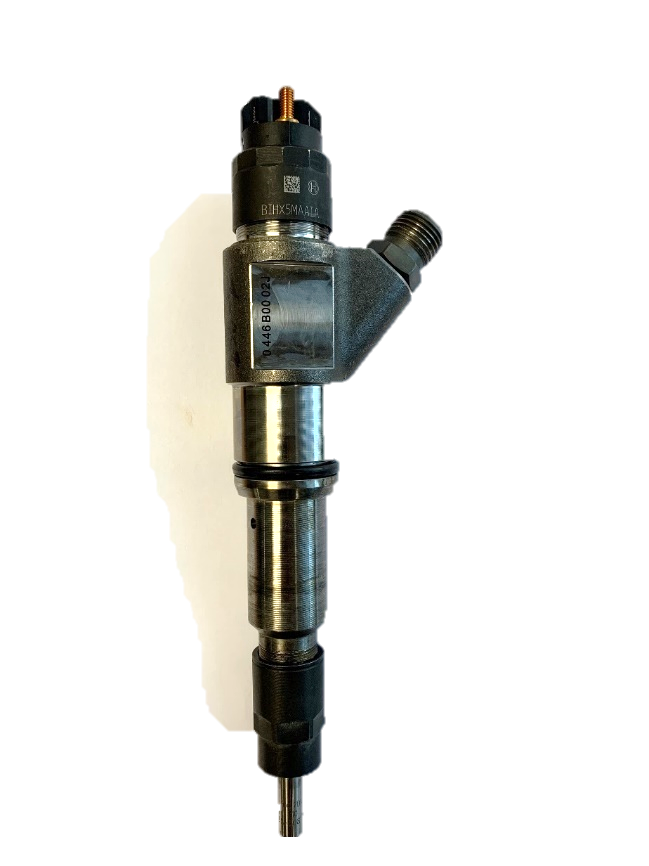 - Single hole nozzle, convergent
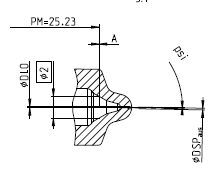 Injection frequency: every 4 sec.
Energizing Time: 2 ms-> Injection duration 3 ms
Sample size: 20 injection cycles
11
Materials and Methods
Optical setup: 
Vapor phase penetration: Conventional single-pass Schlieren 
Image size: 768x272 pix
Spatial resolution: 4.2 pix/mm
Image acquisition: 60 kfps
Exposure time: 0.6 µs
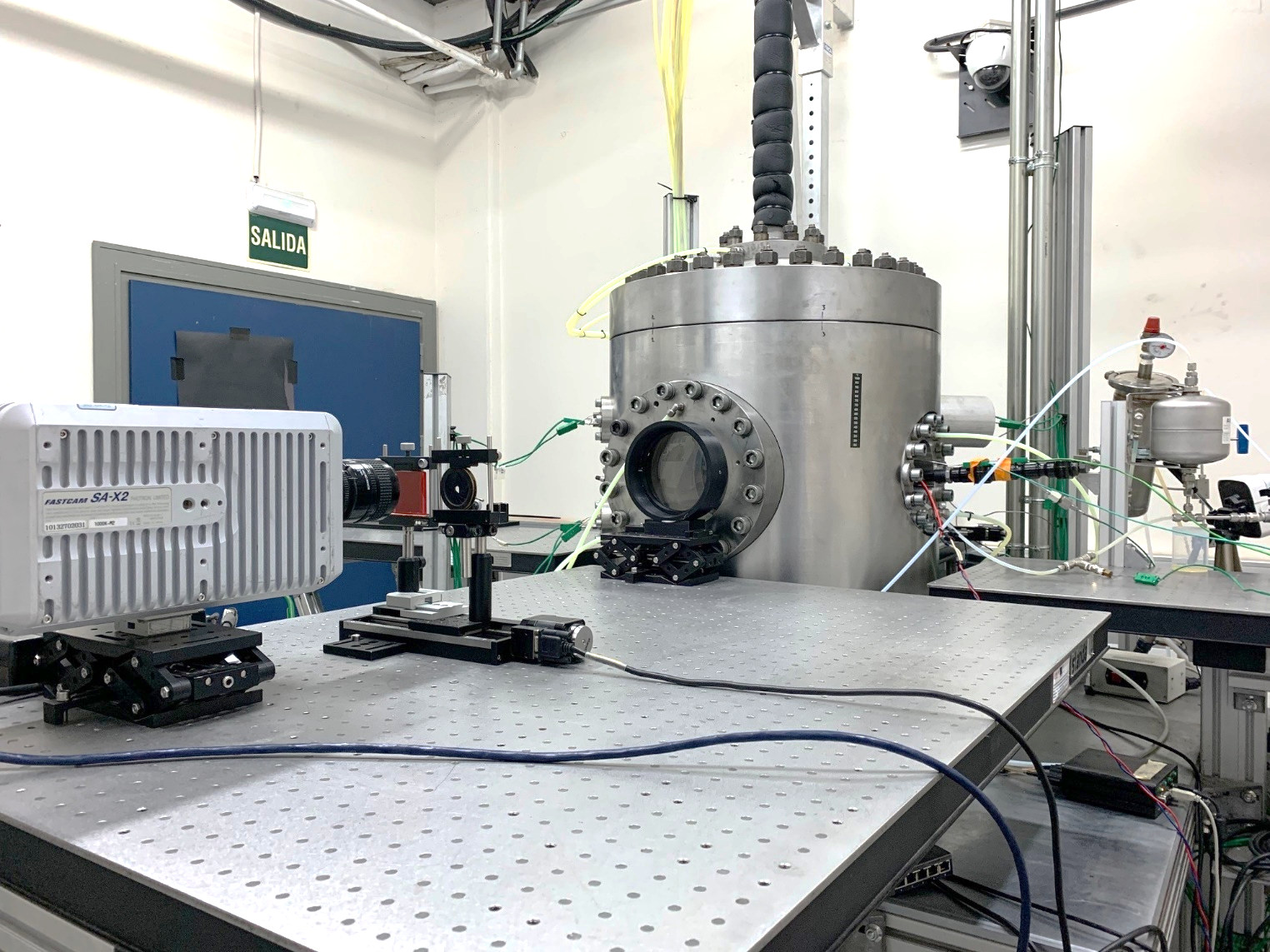 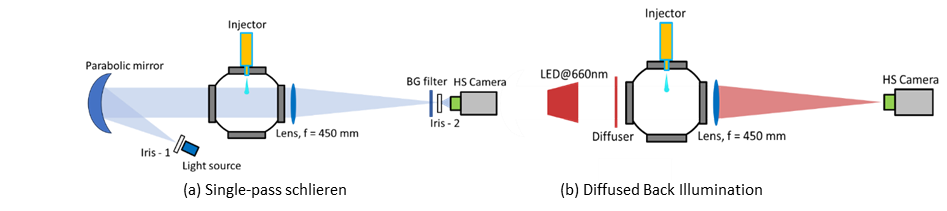 Lens
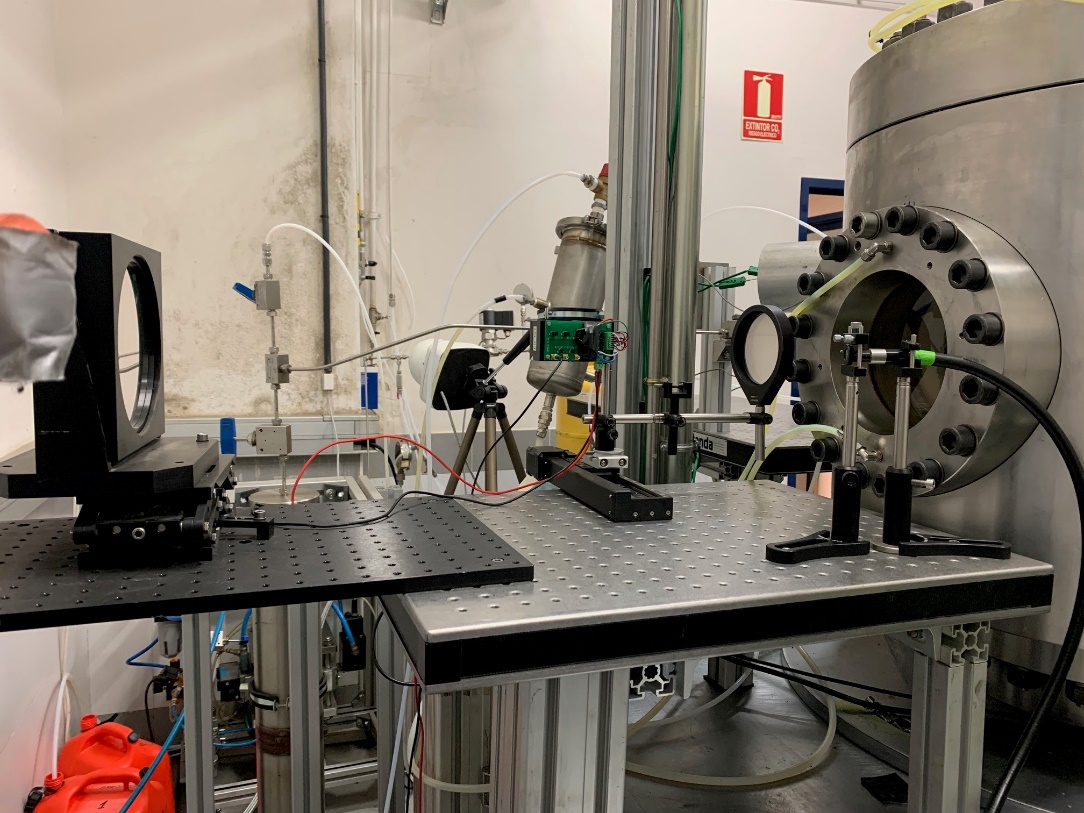 Iris
Parabolic mirror
Light source
12
Materials and Methods
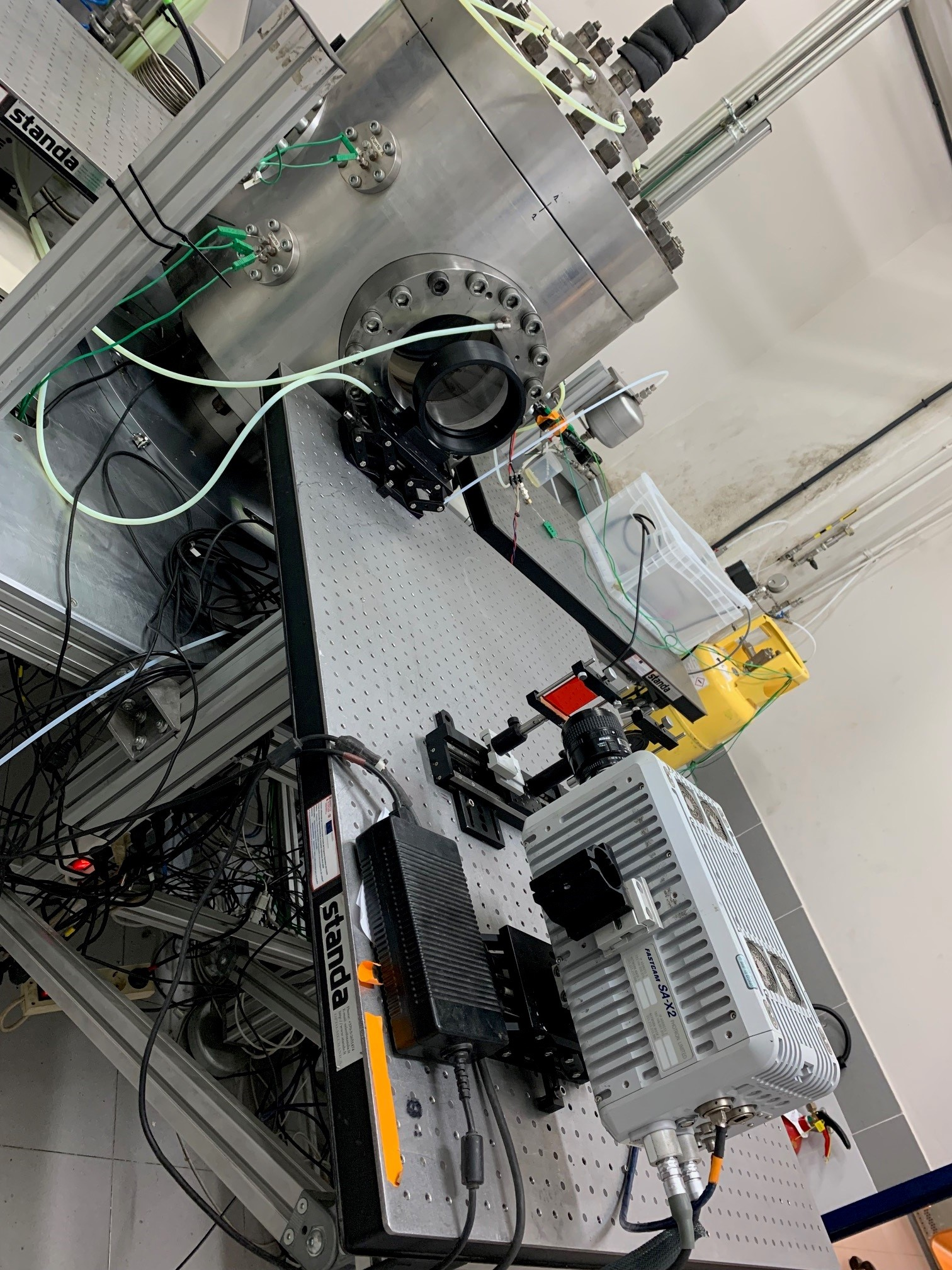 Optical setup: 
Liquid length: Diffuse Back Illumination (DBI)
Image size: 768x272 pix
Spatial resolution: 4.2 pix/mm
Image acquisition: 60 kfps
Exposure time: 15 µs
LED @ 660nm
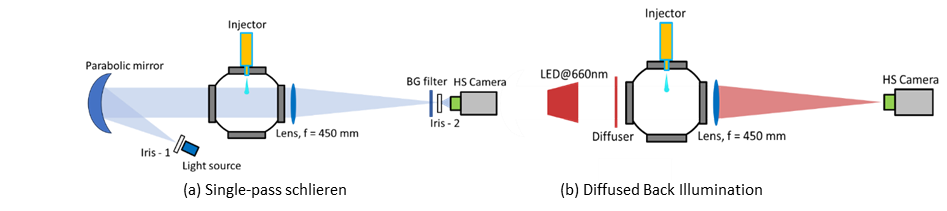 Lens
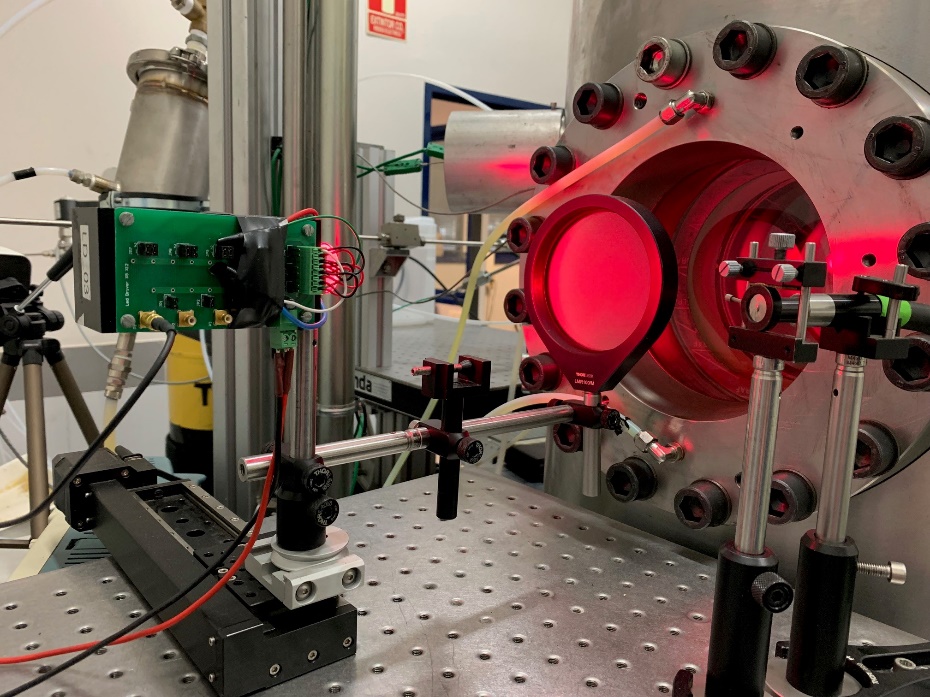 LED
Diffuser
13
Materials and methods
EXAMPLE OF RAW IMAGES
T=900 K – rho=22.8 kg/m3 – Pinj = 600 bar
14
Results
COMPARISON WITH CONVENTIONAL DIESEL
NH3 Overall behaviour similar to Diesel BUT
Initial phase of the injection is slower in the NH3 spray
Stabilized LL of NH3 is shorter

Open points
Different density, lower viscosity
Internal nozzle flow and dynamic operation of the injector? 
Needle lift? Actual injection rate differences?
Injection Pressure: 600 bar
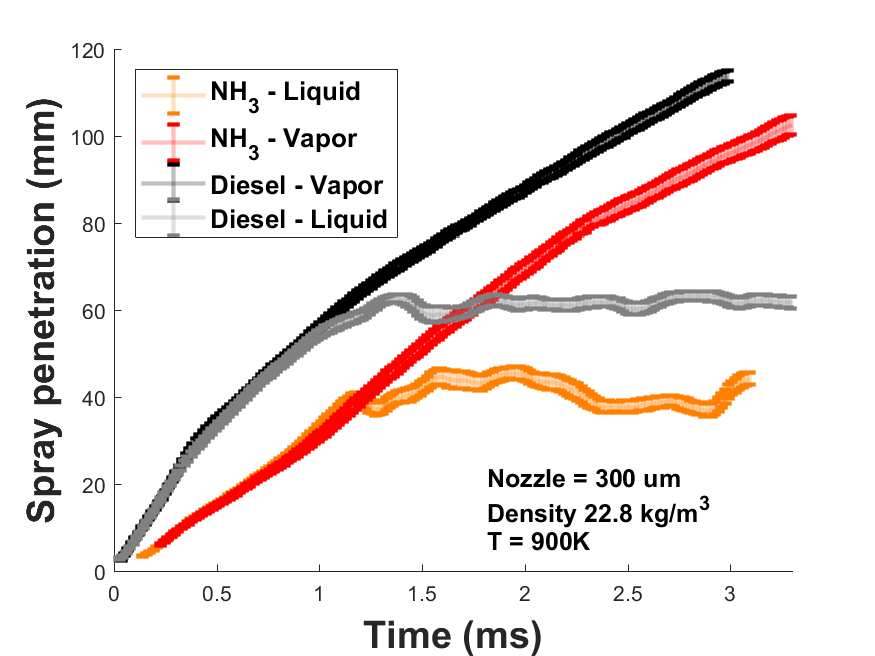 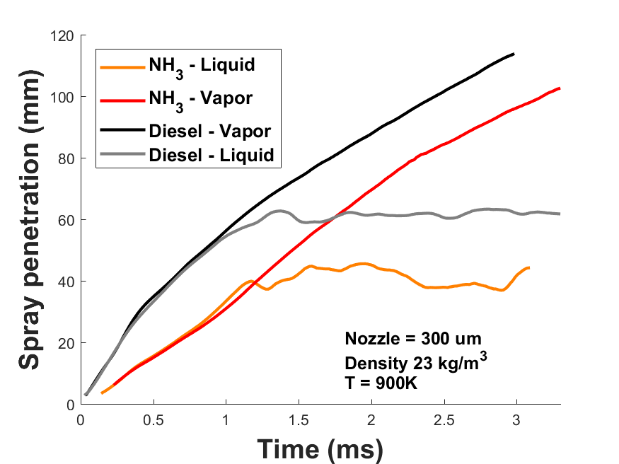 15
[Speaker Notes: La densidad es 22.8]
Results
COMPARISON WITH CONVENTIONAL DIESEL
SPRAY ANGLE EVOLUTION
NH3
Injection Pressure: 600 bar
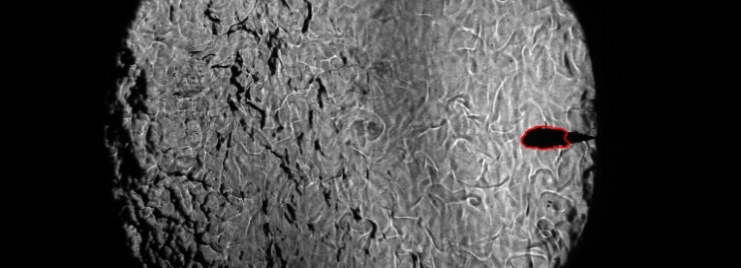 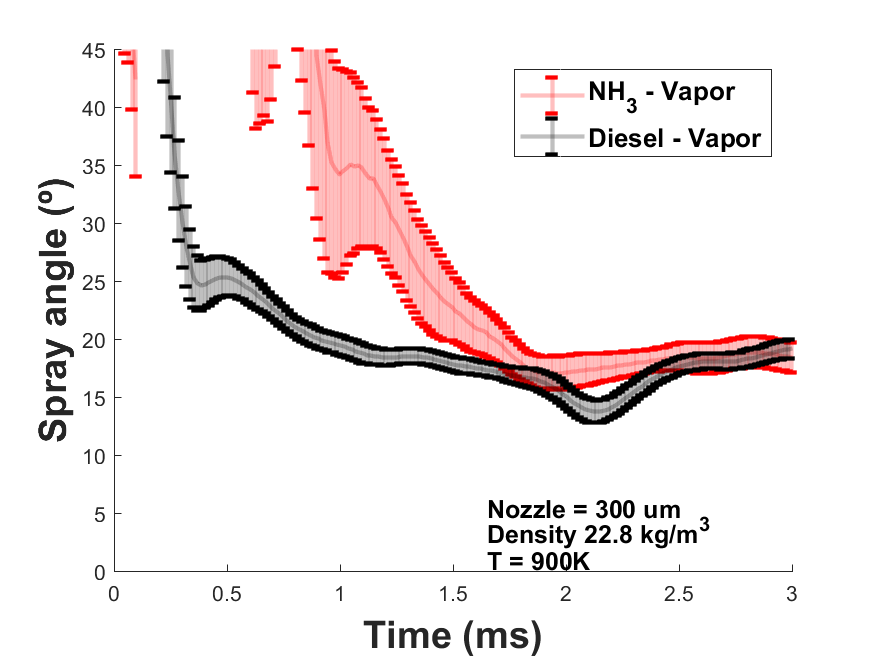 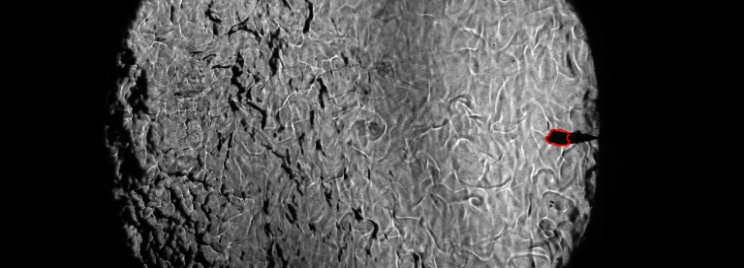 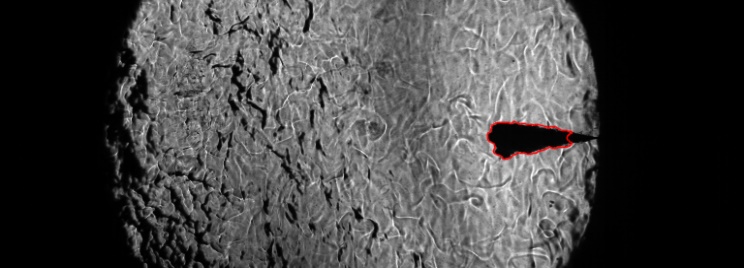 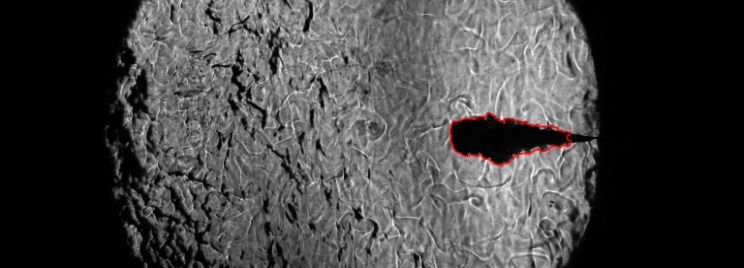 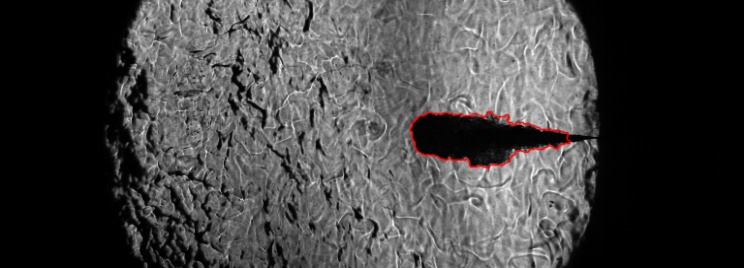 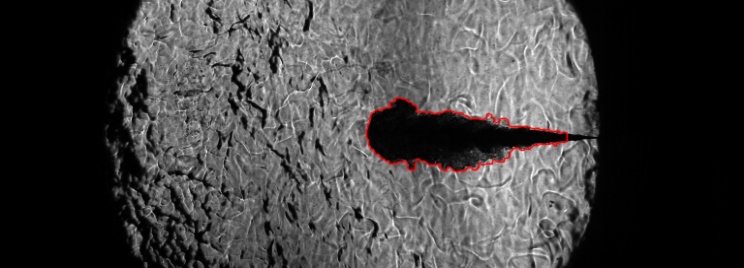 Diesel
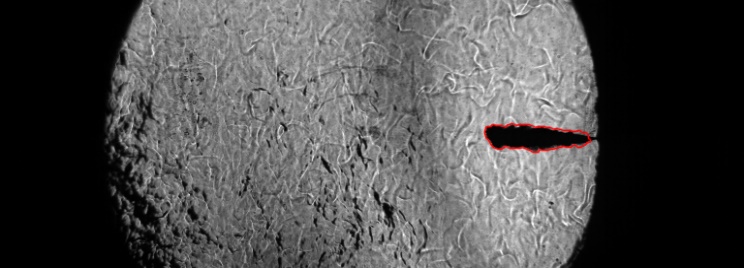 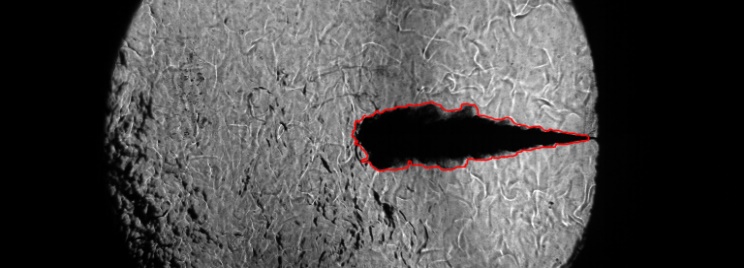 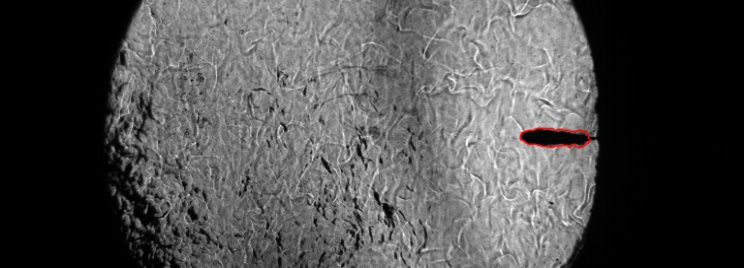 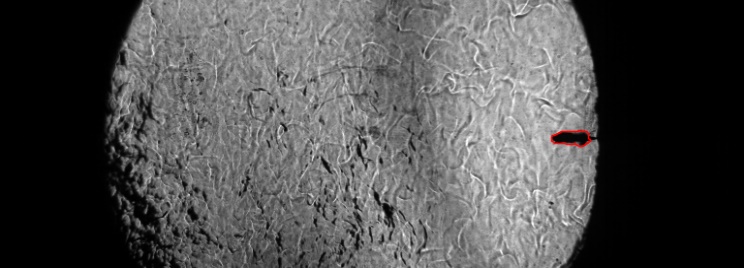 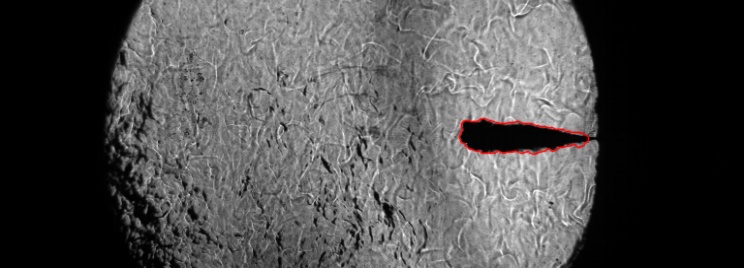 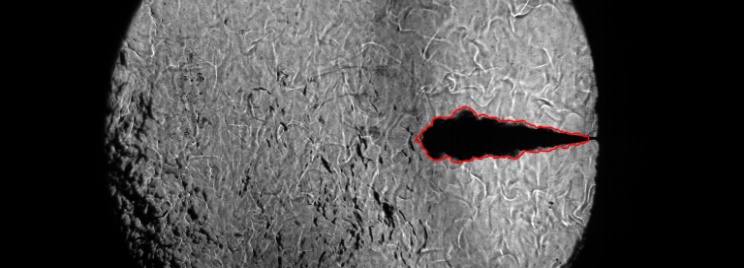 S
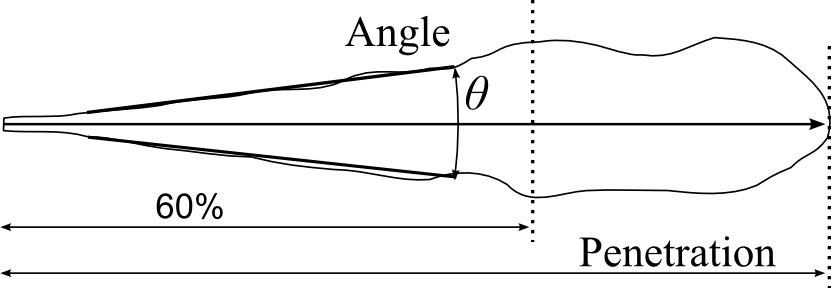 Angle criteria: Angle fitted between 10% - 60% spray region

Wider spray angle for NH3 at the start of injection  later behaviour is pretty similar
16
[Speaker Notes: La densidad es 22.8]
Results
PARAMETRIC VARIATIONS
Effect of injection rail pressure
Gas density: 22.8 kg/m3
Temp 800K
VAPOR PHASE
LIQUID PHASE
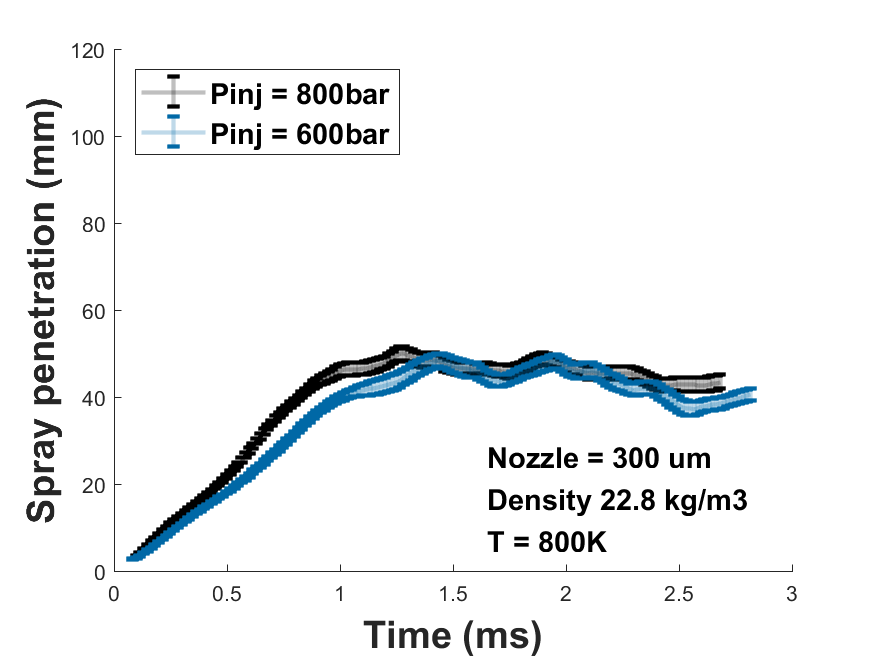 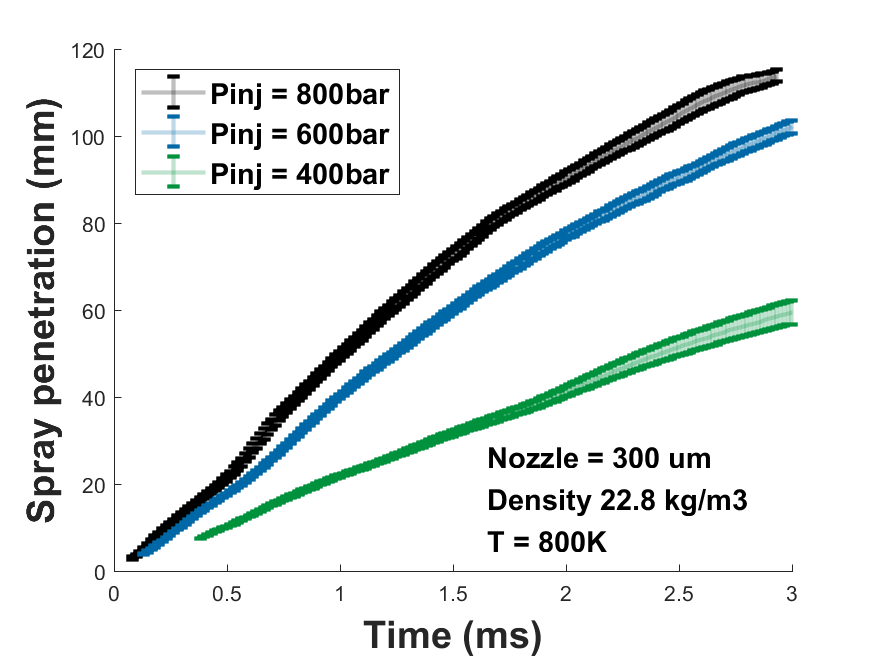 Mixing-controlled LL
17
Results
PARAMETRIC VARIATIONS
Effect of chamber temperature
Gas density: 22.8 kg/m3
Injection pressure 800 bar
VAPOR PHASE
LIQUID PHASE
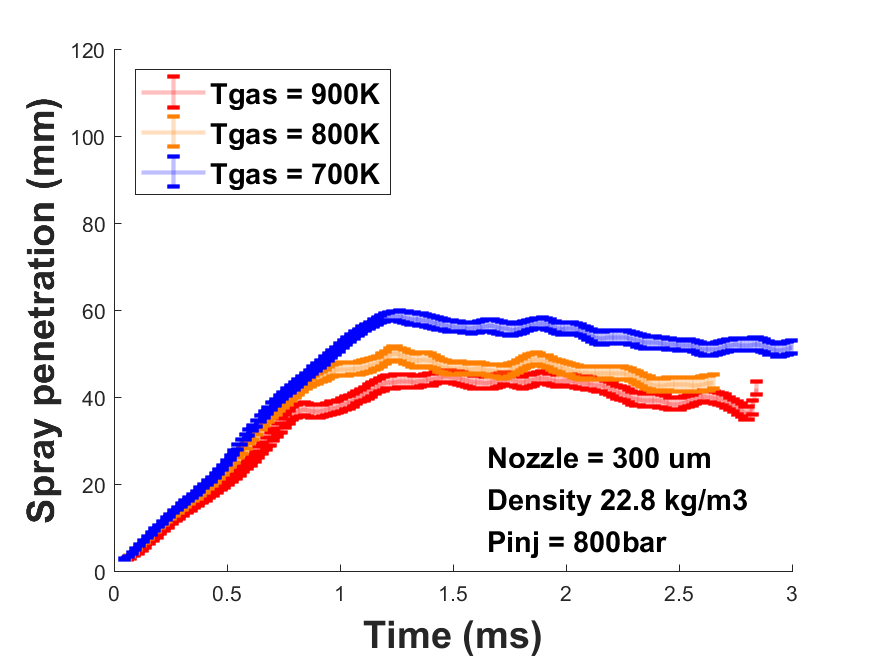 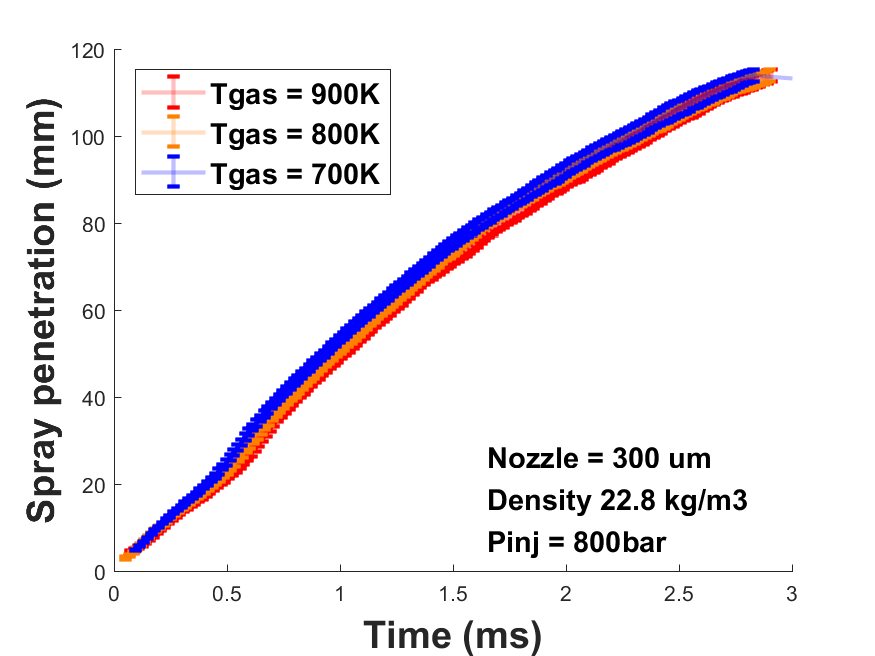 18
[Speaker Notes: Añadir barras de error]
Results
PARAMETRIC VARIATIONS
Effect of chamber density
Gas Temperature: 900K
Injection pressure 800 bar
VAPOR PHASE
LIQUID PHASE
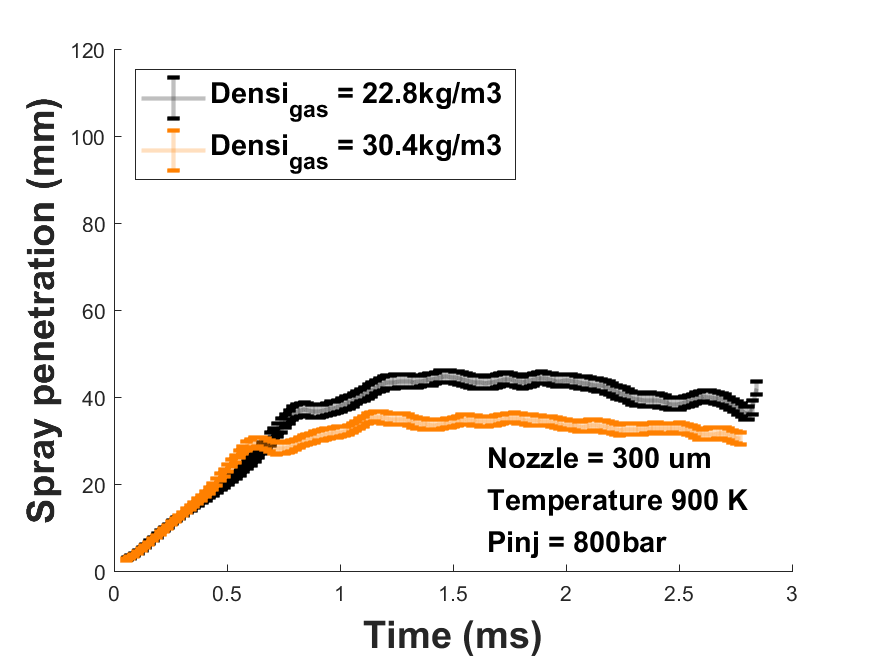 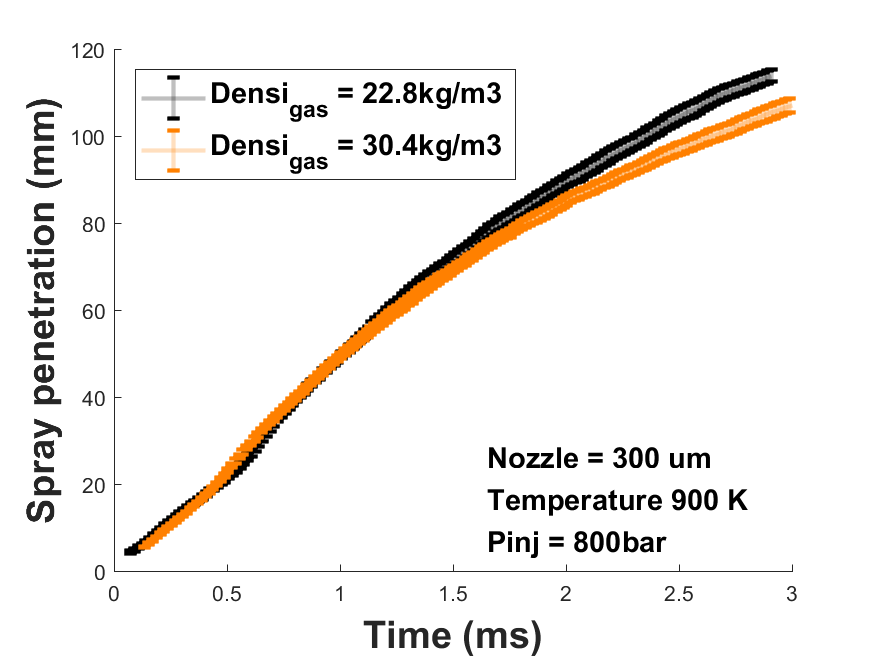 19
[Speaker Notes: Añadir barras de error]
Conclusions – inert
Inert ammonia sprays were investigated for a 300µm nozzle
A common-rail type system has been employed. Needed adaptations:
Return-leakage line was pressurized [10 bar]
Adjustable injector cooling temperature [15ºC]

Spray penetration results showed significant differences between NH3 and conventional diesel during the initial transient phase of the process
Later evolution becomes similar to that of Diesel
Trends in parametric variationssimilar behaviour as Diesel sprays
Injection pressure, ambient temperature, density variations hint at mixing-controlled, gas-jet behaviour
20
Diesel like ammonia sprays reacting
21
reacting AMMONIA SPRAYS
CONTENTS
Introduction & Motivation
Numerical setup
Domain/Mesh
Turbulence model
Spray
Combustion
Spray mixing characteristics
Combustion results
ID/Tmax
Flame stabilization
Combustion – Flamelet behaviour
22
INTRODUCTION
ECN CONTEXT
PROPOSED EXPLORATORY STUDY
Numerical analysis (‘blind experiment’) of ammonia spray combustion under diesel-like environment
Evaluation of potential future research within ECN 

FOCUS OF ANALYSIS
Ammonia ignition sequence / potential
NOx formation
23
introduction
AS OF GUIDELINES
Idea ‘borrowed’ from presentation by Bakir et al [1]
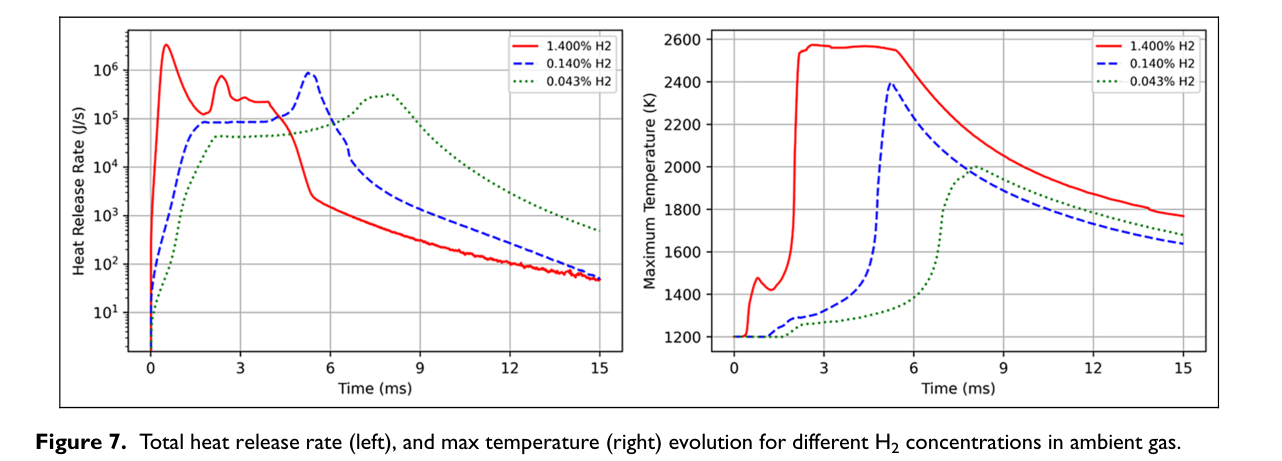 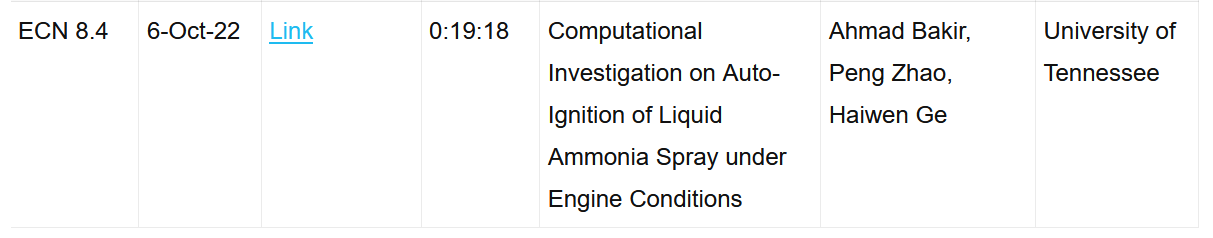 [1] Bakir, A. H., Ge, H., Zhang, Z., & Zhao, P. (2023). International Journal of Engine Research, 146808742311773. https://doi.org/10.1177/14680874231177361
24
introduction
AS OF GUIDELINES
Idea ‘borrowed’ from presentation by Bakir et al [1]
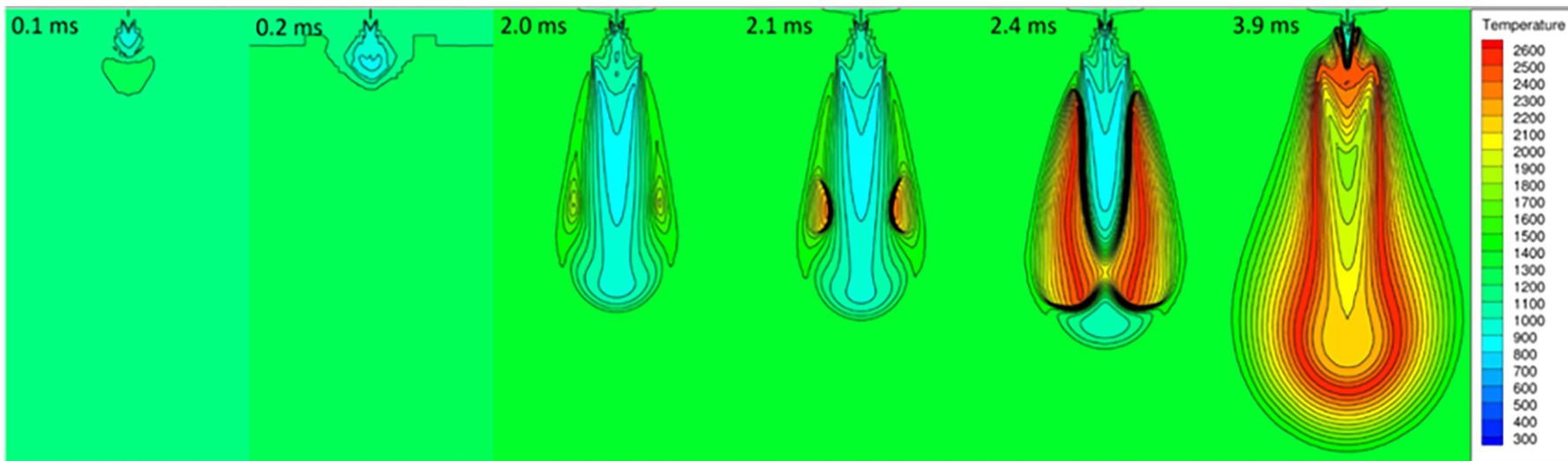 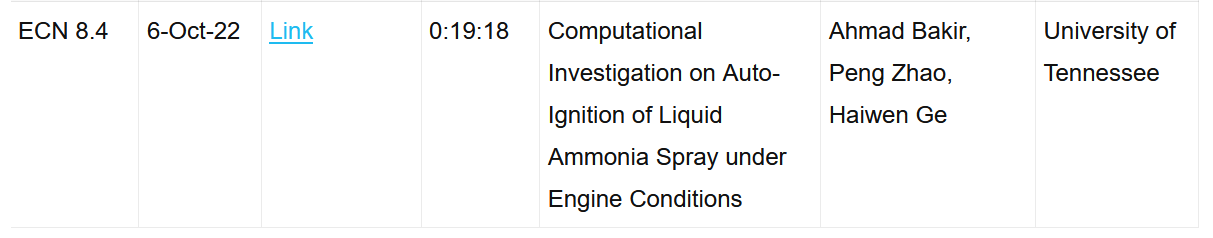 [1] Bakir, A. H., Ge, H., Zhang, Z., & Zhao, P. (2023). International Journal of Engine Research, 146808742311773. https://doi.org/10.1177/14680874231177361
25
MOTIVATION
GUIDELINES – WISH LIST
Operating conditions




Reference Nozzles
Spray M, single-hole & multi-hole
Spray G, multi-hole
Bosch 7-hole
Spray D, Single-hole
Fuels
Ammonia
Ref chemical mechanism: Otomo et al. Int J Hydrogen Energy 2018; 43: 3004–301432 species / 211 reactions
26
COMPUTATIONAL SETUP
For PoliMi the standard evaporation model of OpenFOAM was used. A modified version is used for TU/e
27
COMPUTATIONAL SETUP
TCI models
TUe: 
FGM: Tabulation, progress variable in terms of species

PoliMi
DETAILED KINETICS: Well-mixed with dynamic load balancing
TRIF: Tabulation, progress variable in terms of enthalpy
28
Overall mixing comparison
PENETRATION + EVAPORATION
Slightly faster penetration in FGM
29
OVERALL MIXING COMPARISON
AXIAL VELOCITY DISTRIBUTION BEFORE IGNITION
Slightly faster penetration in FGM -> Higher velocity
30
Overall mixing comparison
MIXTURE FRACTION BEFORE IGNITION
Slightly faster penetration in FGM -> Slower mixing
31
Overall mixing comparison
Differences among models in mixing behaviour due to
Mesh
Turbulence model (small)
Not likely to spray calibration
32
ID based upon Tair+400K
Ignition – 1200 K
Ignition after EOI, spray dilution
33
ID based upon Tair+400K
Ignition – 1300 K
Ignition in a sustained spray
34
IGNITION SEQUENCE
Temperature maps
FGM
TRIF
DK
35
Ignition sequence
Side ignition– only captured for FGM due to saving discretization
Fuel age calculation for a n-heptane jet
0.002 s
FGM
TRIF
DK
Side ignition as a result of ‘oldest’ fuel?
36
Flame stabilization
SUSTAINED FLAME?
0.005 s
FGM
TRIF
Lean
DK
Full reaction zone under lean conditions
Peak temperature correlates with leanest mixtures
37
Flamelet analysis
1200 K - Strain rate 50 1/s
Consistency with CFD spray results
Late ignition
Progress from lean towards rich
Lean branch always on the steady flamelet
38
Reacting penetration
Ignition amplifies inert differences
39
CONCLUSIONS – reacting
First trials hint at 
Ignition at around end of injection (5 ms!!) for 1200K
Igniting sprays before end of Injection at 1300 K
Side ignition due to extreme low ignitability, role of fuel age 
Stabilized flame seems to occur?
Higher temperatures could further decrease ID and lead to a very similar Diesel like combustion
Combustion always under lean conditions
Combustion regime?
Vast need of experimental validation
40
Future directions
A LONGER WISH LIST?
Nozzle flow analysis
Injection rate measurements?
CFD Simulations
41
FUTURE DIRECTIONS
POTENTIAL PATHS FOR REFERENCE STUDIES
More reactive conditions
Adding H2 in the ambient air, following the simulation work by Bakir et al that inspired the ECN9 proposal. 
Not feasible for constant-pressure vesseIs, more feasible in constant-volume ones with a second injector
Using a pilot spray with a more reactive fuel: Recent work by the group at TU Munich by Scharl et al, Fuel 333 (2023) 126454
Reference experiment with two injectors, at an angle to allow spray intersection
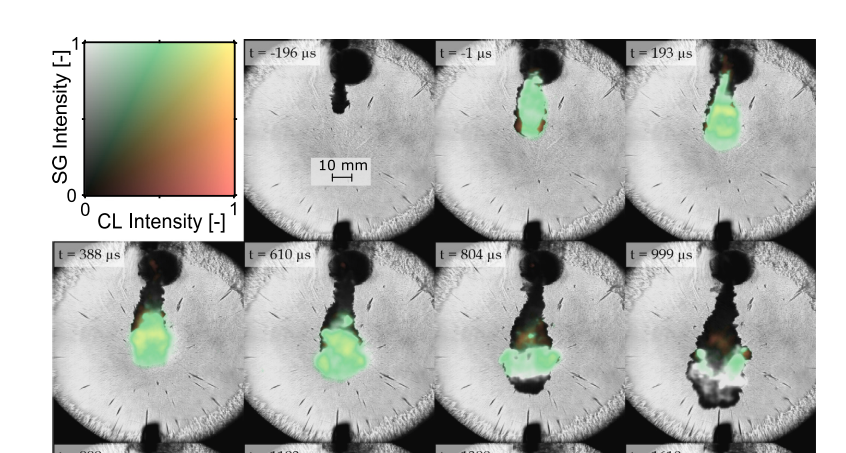 42
Thank you, questions?
43
Backup slides
44
Materials and Methods
Data processing: 
The images have been processed following the procedure developed at CMT from previous works [1,2]*
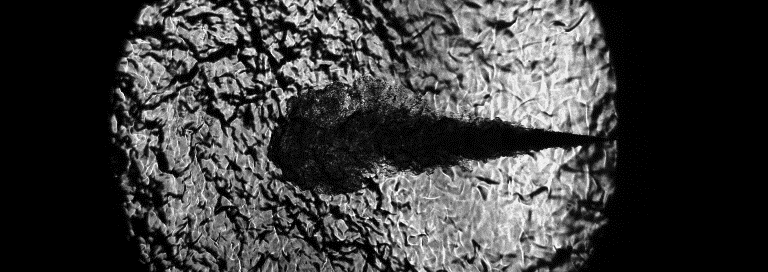 Steps:
Background Correction
Spray boundaries detection
Contour analysis
Penetration (S)
Liquid Spray Angle (θ)
Example of raw images
Example of contour detection
NH3 Vapor phase
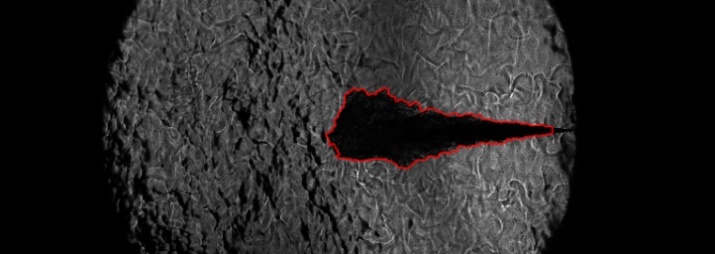 Nozzle tip
Nozzle tip
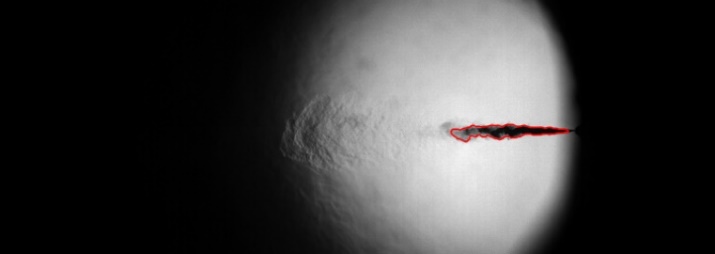 NH3 Liquid phase (LL)
Nozzle tip
Nozzle tip
45
CONCLUSIONS
Non-reacting sprays of ammonia were investigated to obtain the LL and vapor tip penetration at high injection pressure condition
A common-rail type system has been employed. To prevent phase change in the injector:
Return-leakage line was pressurized [10 bar]
Adjustable injector cooling temperature [15ºC]
Spray penetration results showed significant differences between NH3 and conventional diesel (used as reference), especially in the transient phase of the process.
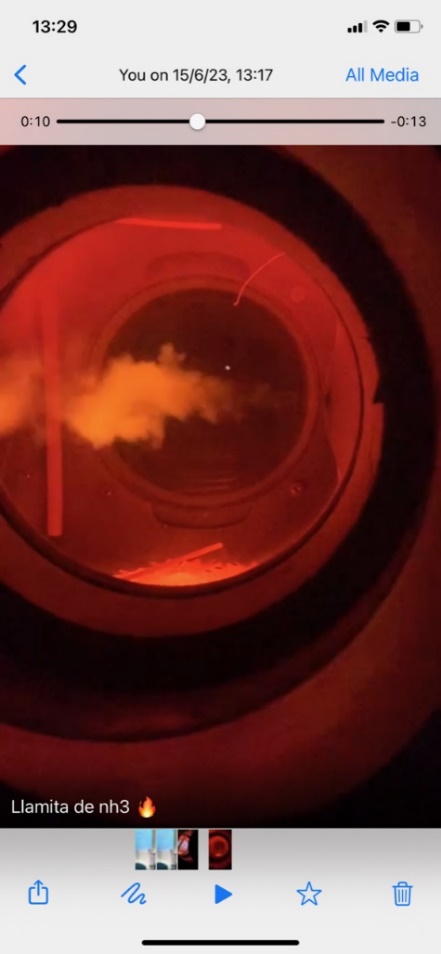 46
Computational setup
47